Welcome
Introduction
Md. Senamul Islam
Assistant Teacher
Malson GPS
Adamdighi
Bogura
SUJEET:ENGLISH
CLASS:    ONE
UNIT:23
LESSON: 1-3
PAGE:46         
TOPIC: THE ROOM
Learing out come
1.1.1   Listening:To become farmiliar with English sounds by listening to common   English words.
1.1.2 Speaking: To repeat after the teacher and say simple words phrascs and sing the Alphabet song
Look at the picture and think about it ?
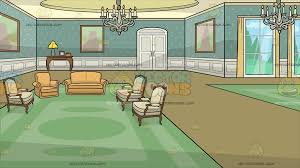 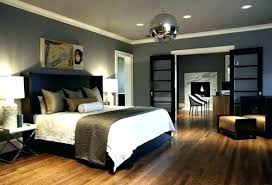 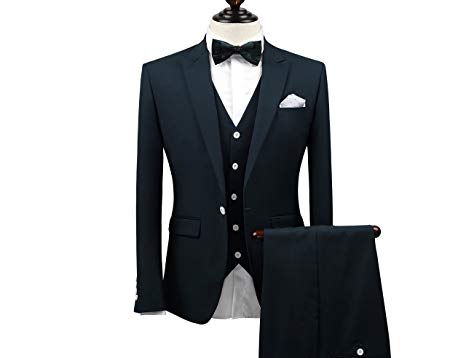 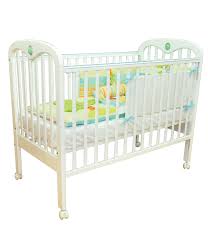 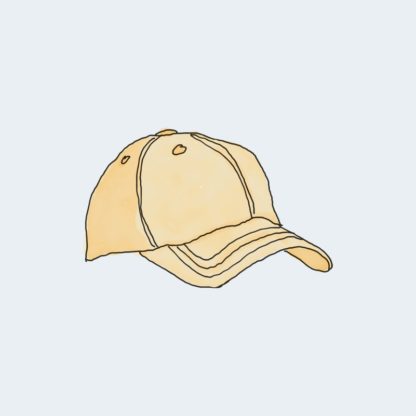 coat
cap
cot
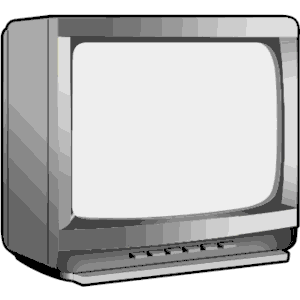 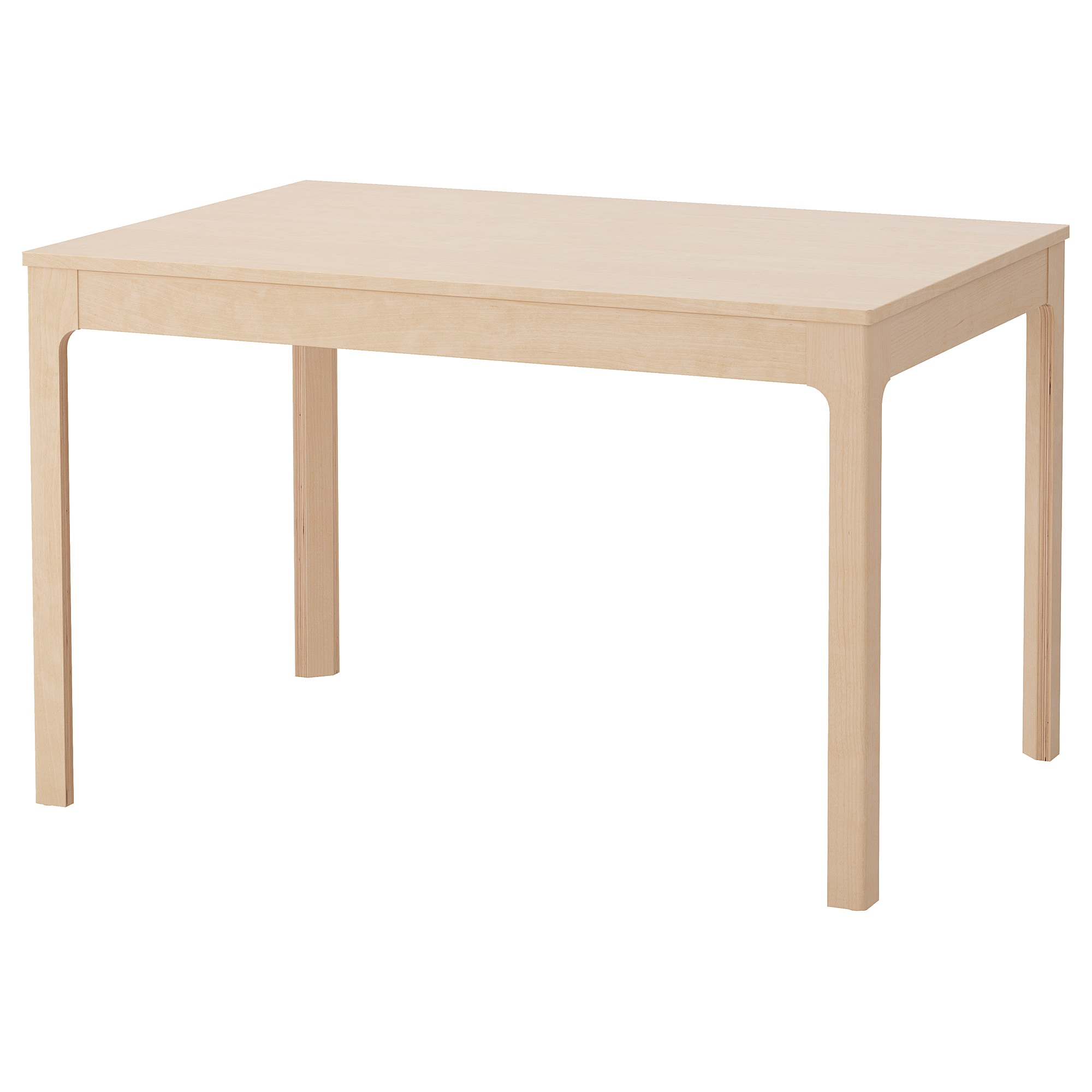 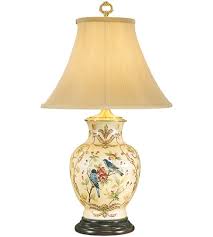 Lamp
Tv
Table
Practice
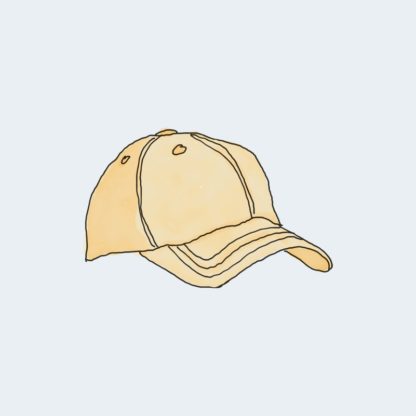 What’s this?
cap
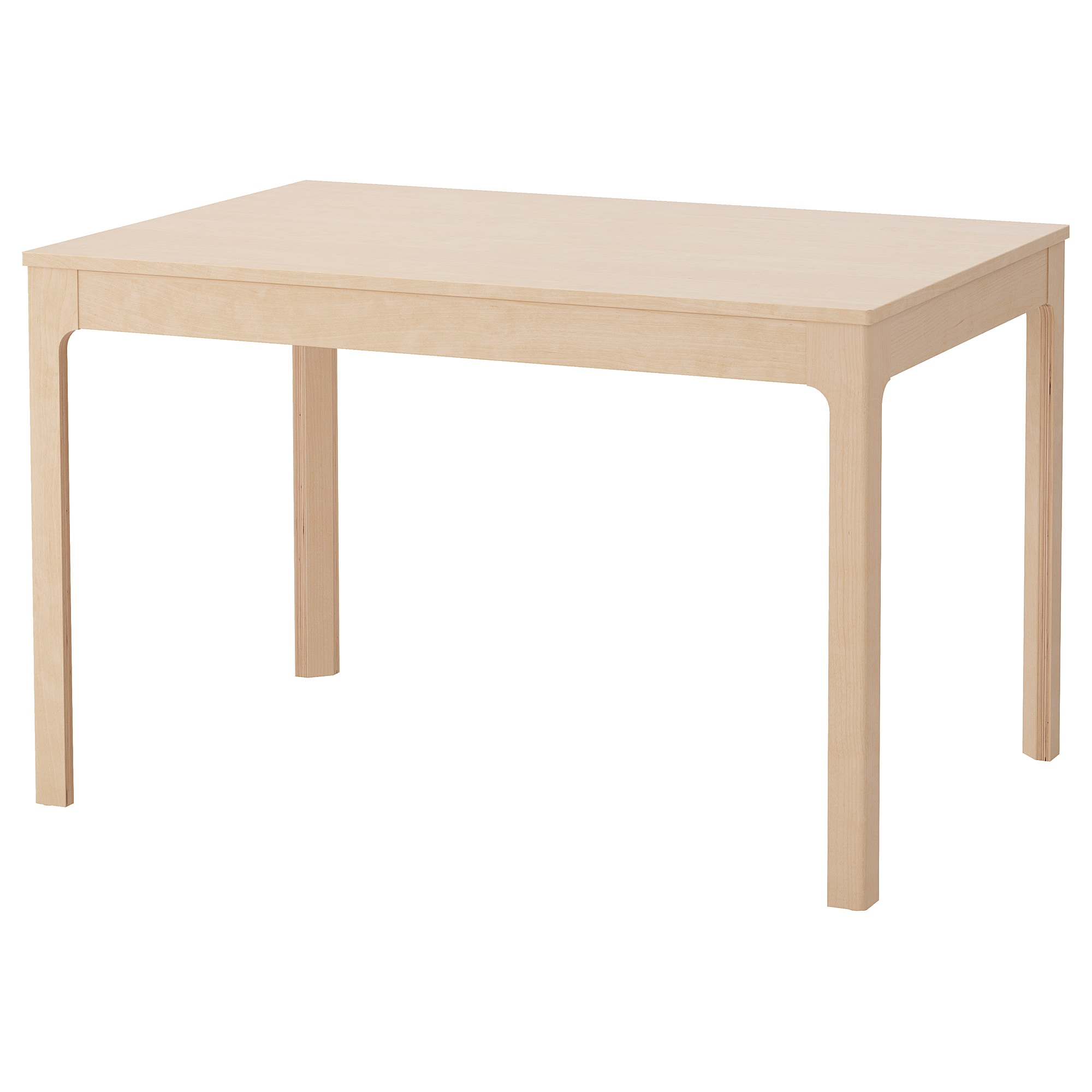 What’s this?
table
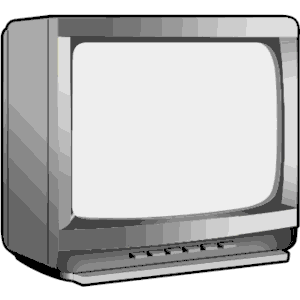 What’s this?
televtion
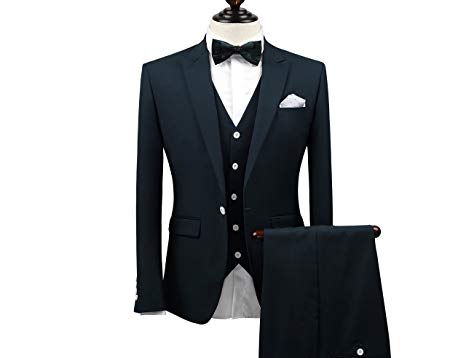 Cot
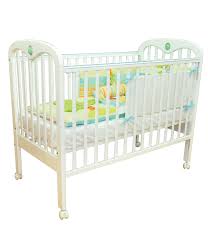 Cap
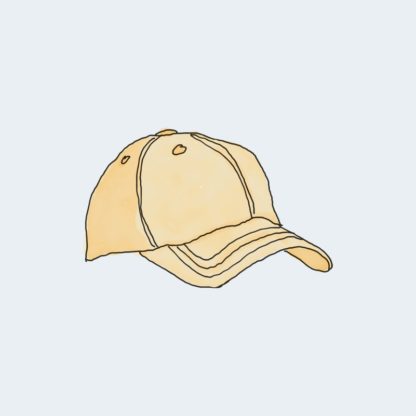 Table
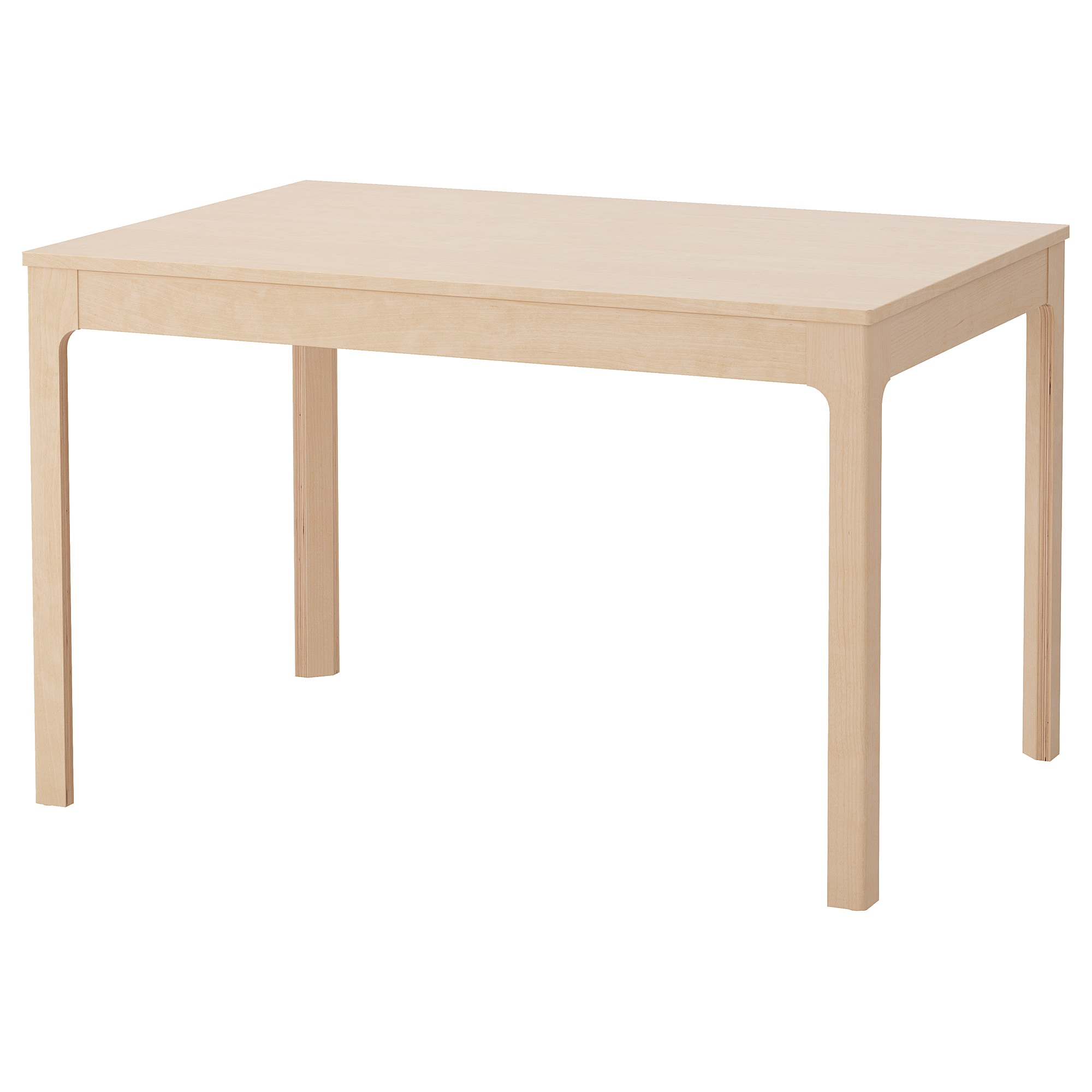 Coat
Task
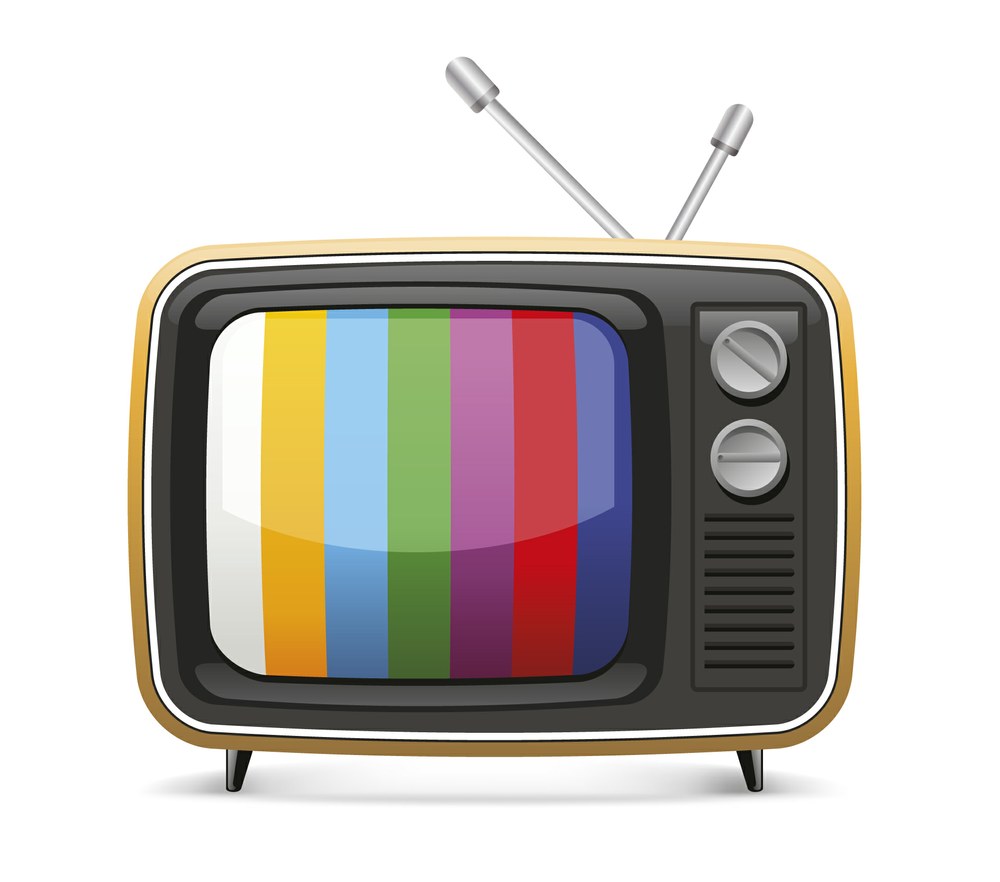 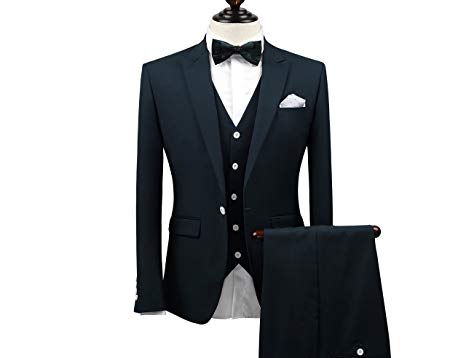 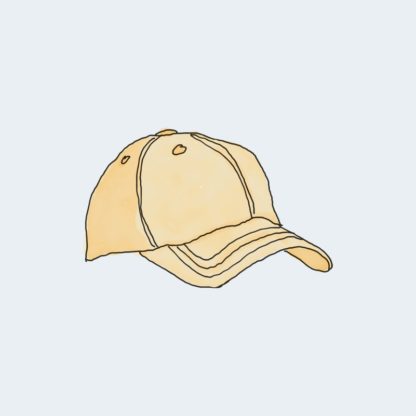 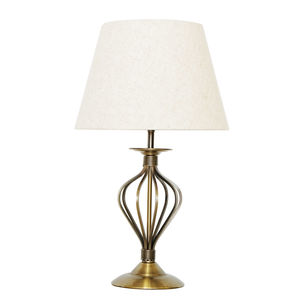 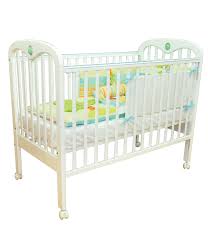 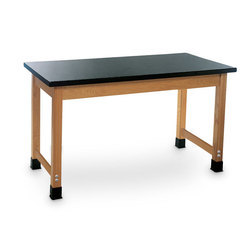 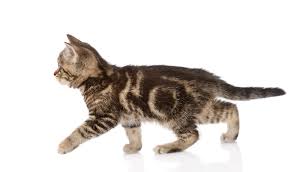 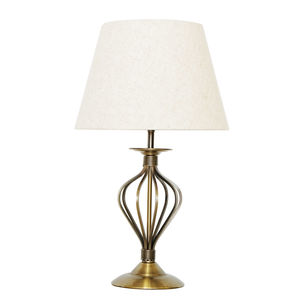 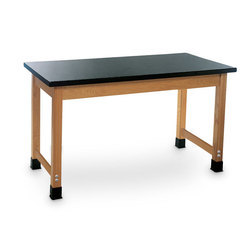 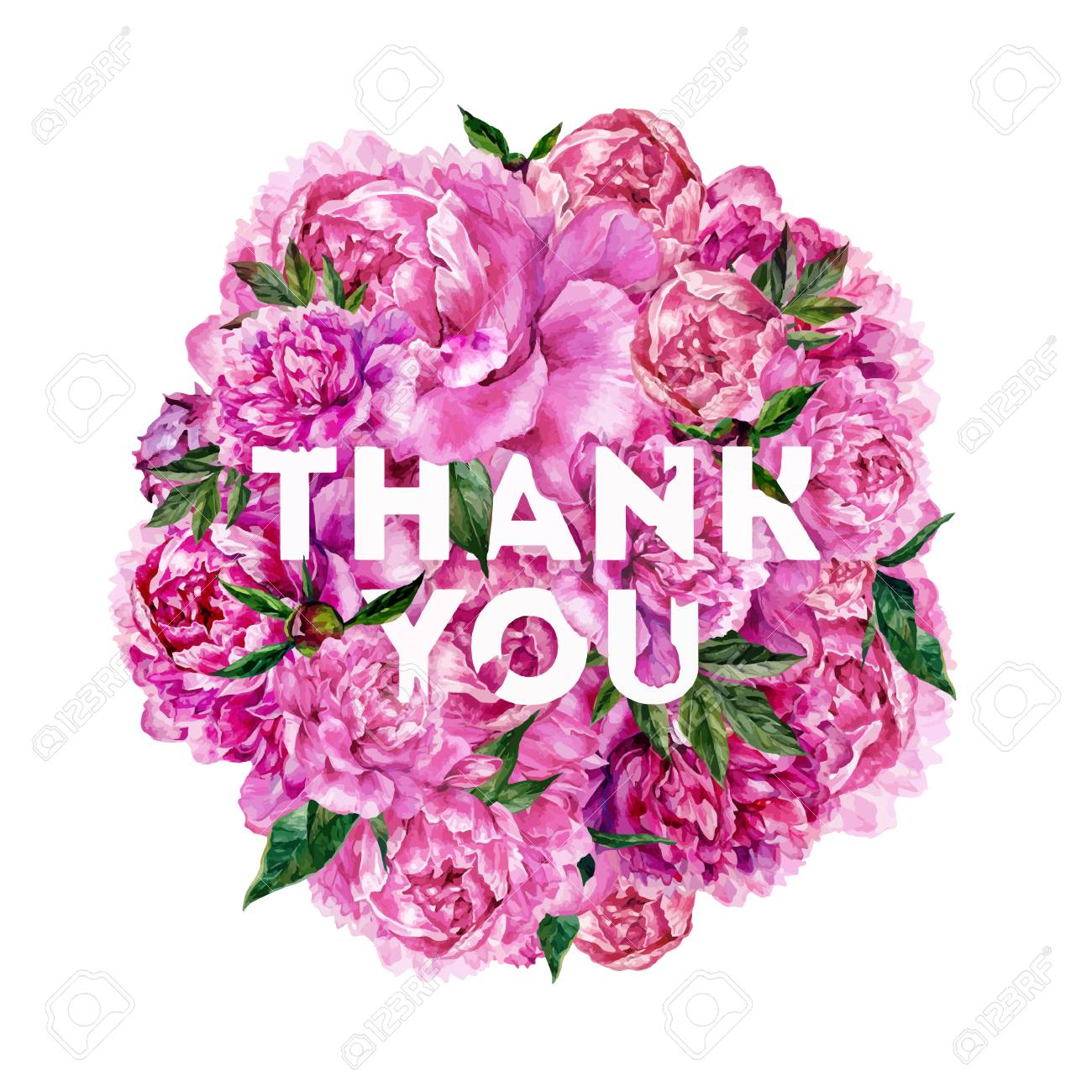